Industrialization
World History
Understanding the Industrial Revolution
Industrialization simply means Machine Production, or using machines to produce goods.
Industrialization changes:
Emigration from country to city.
Factories dominate worker’s lives.
Positive Effects of Industrialization
New technologies are developed
New Jobs are created 
Vast fortunes are created
Immigration
Cities Grow
New Technologies
Railroad
Electric Lightings
Steamship
Telegraph
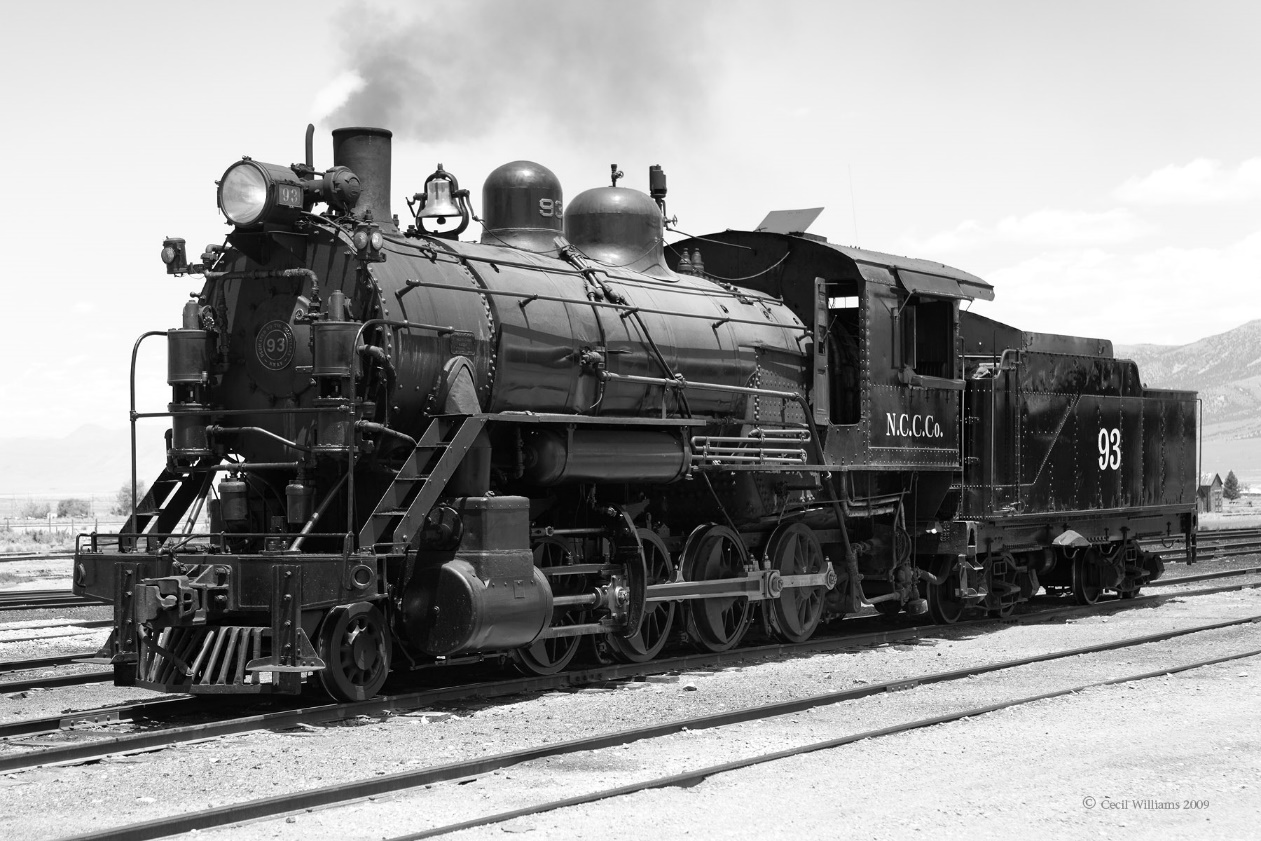 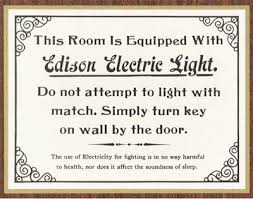 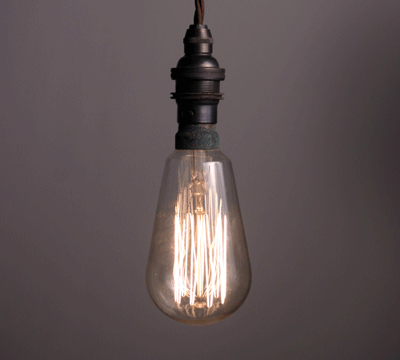 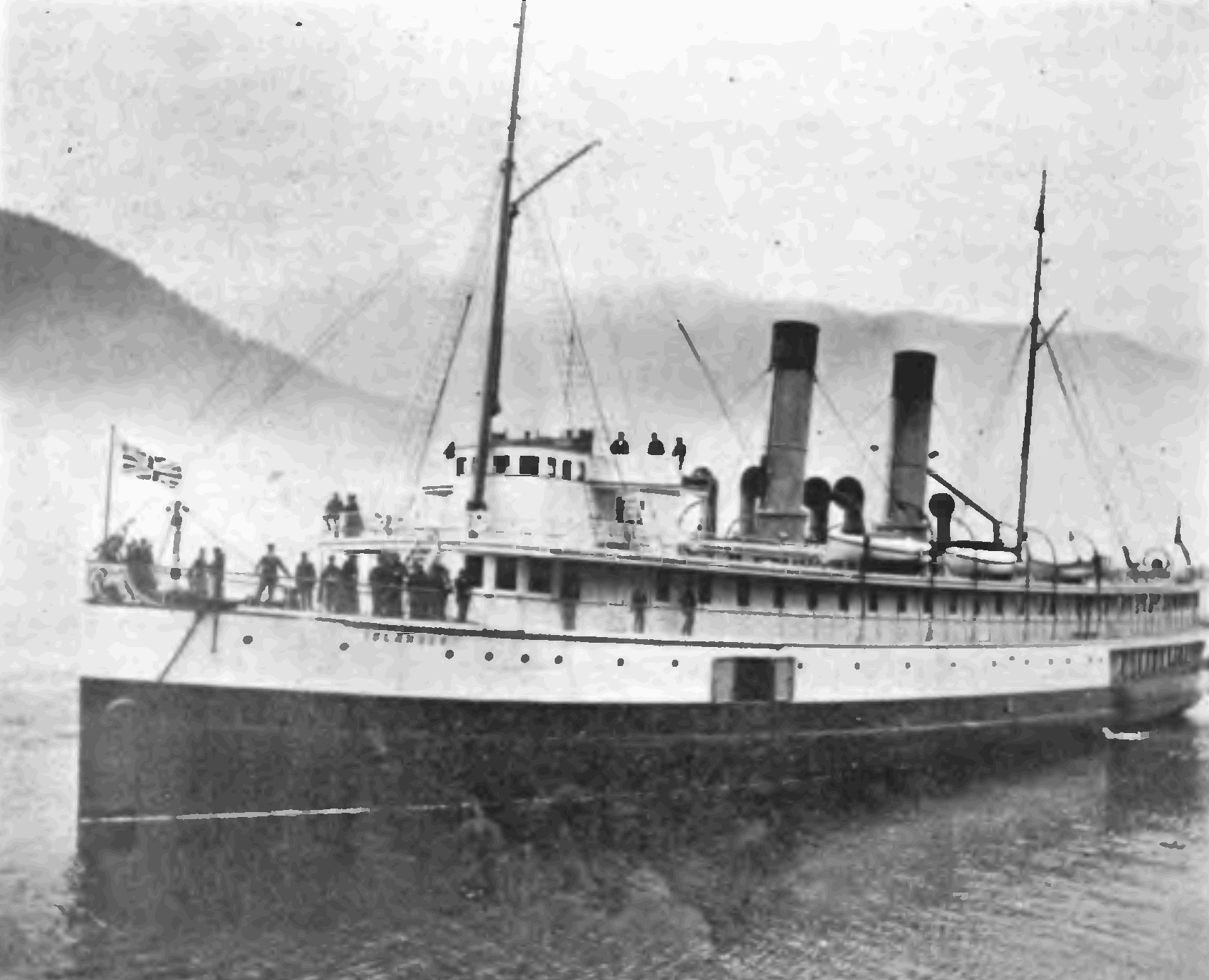 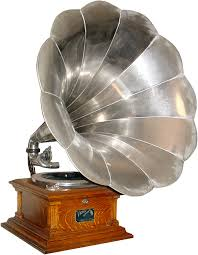 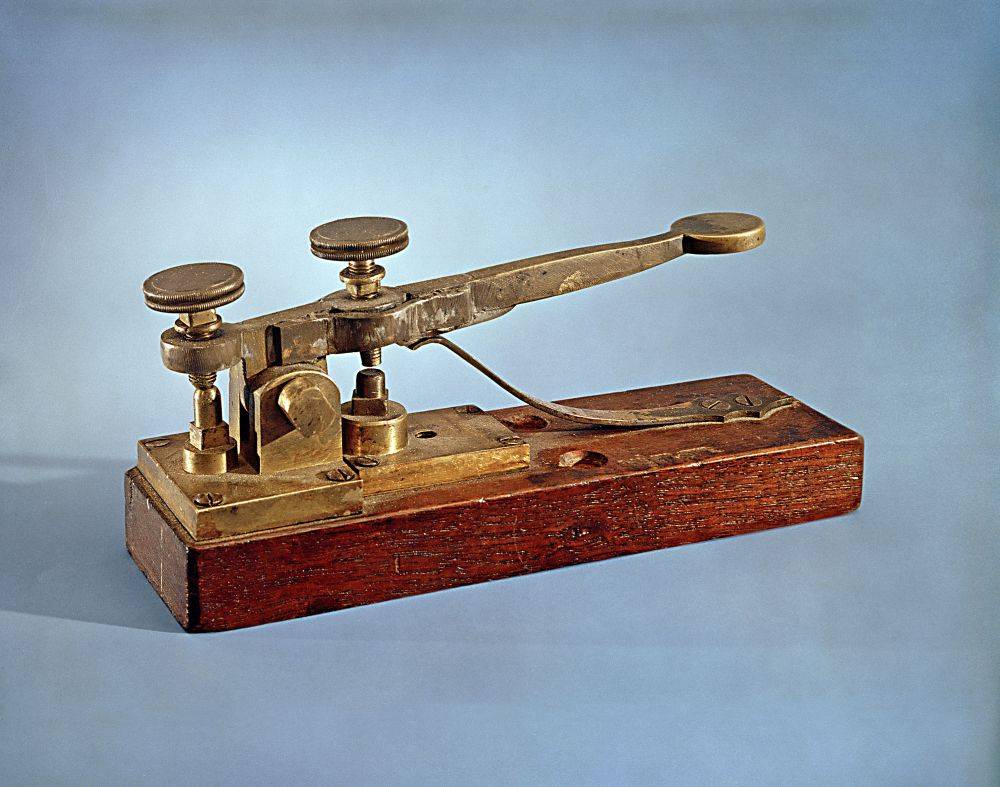 Negative Effects of Industrialization
Pollution
Inequality and Poverty
Child Labor
Political Corruption
Taylorism= Scientific Management
Production process should be divided into specialized tasks.
Each task speeds up production
Train all workers to do unskilled jobs 
Goal: “Makes workers interchangeable”
Industry and the Workers
Working Conditions:
Dangerous:  People lose fingers, limbs, become physically handicapped, stooped over, and other health problems.
Long Hours- 12 -14 hour workdays, 6 days a week.
Women and children paid less
Physical Abuse- Beatings and sexual harrassment
Fast work pace- Machines forced workers to work faster
Monotonous work, or doing the same job all the time.
Life at Home
Employment
Average family makes ~$500/year.
Laid off 5-7 times/year.
Tenements
Tenements often lack windows/proper ventilation.
Often crowded and contained multi-generational families.
Safety and Unemployment
No employment insurance
No medical help if hurt on the job
No retirement
No minimum wage
No safety requirements
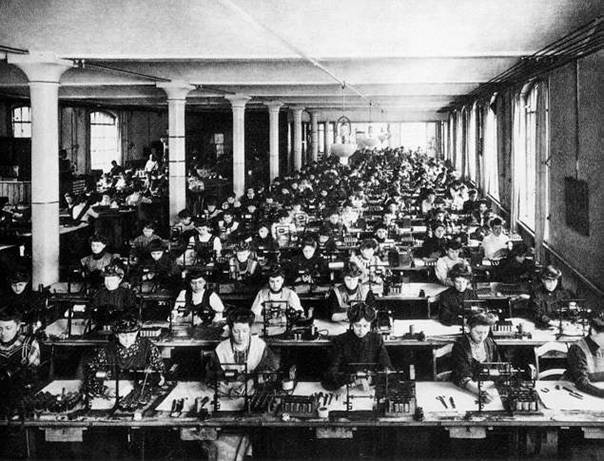 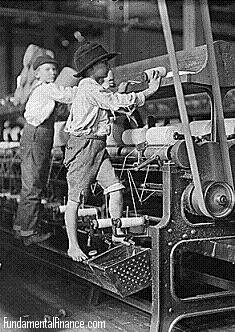 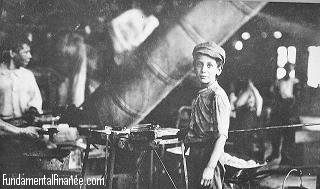 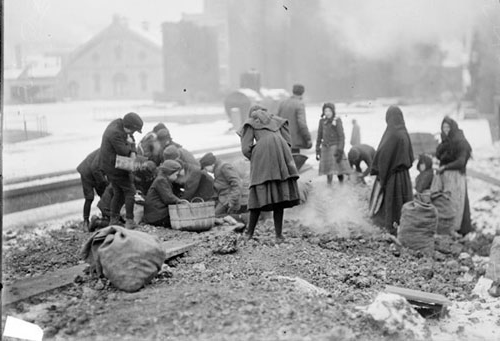 Chicago coal gleaners
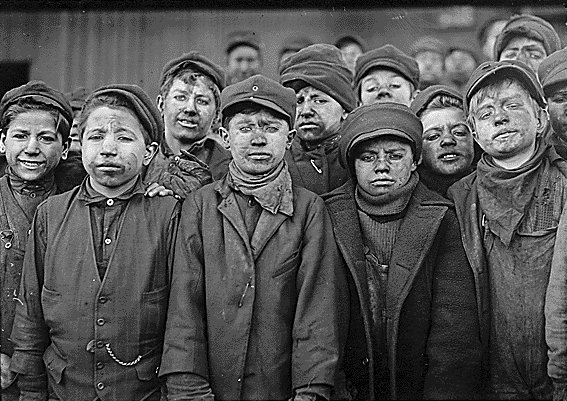 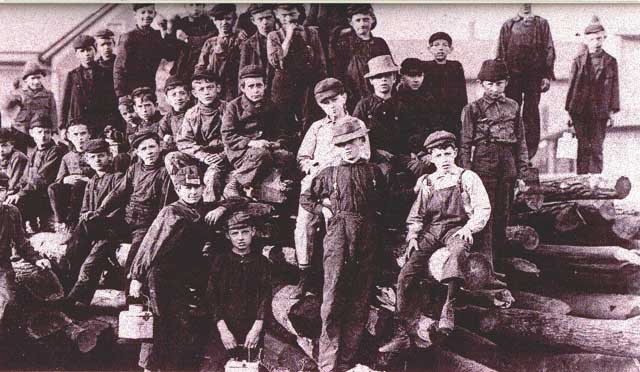 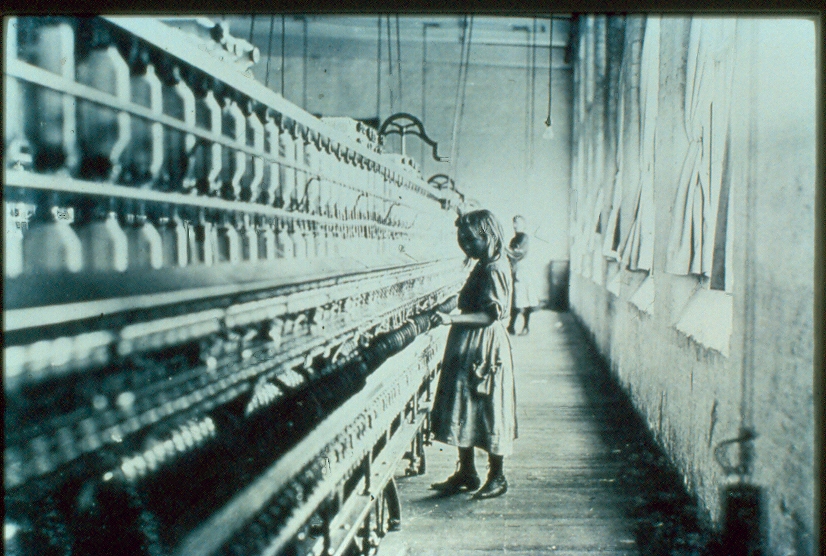 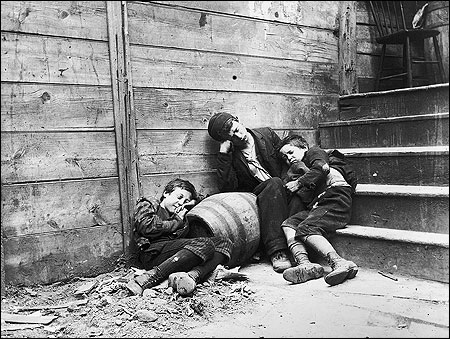 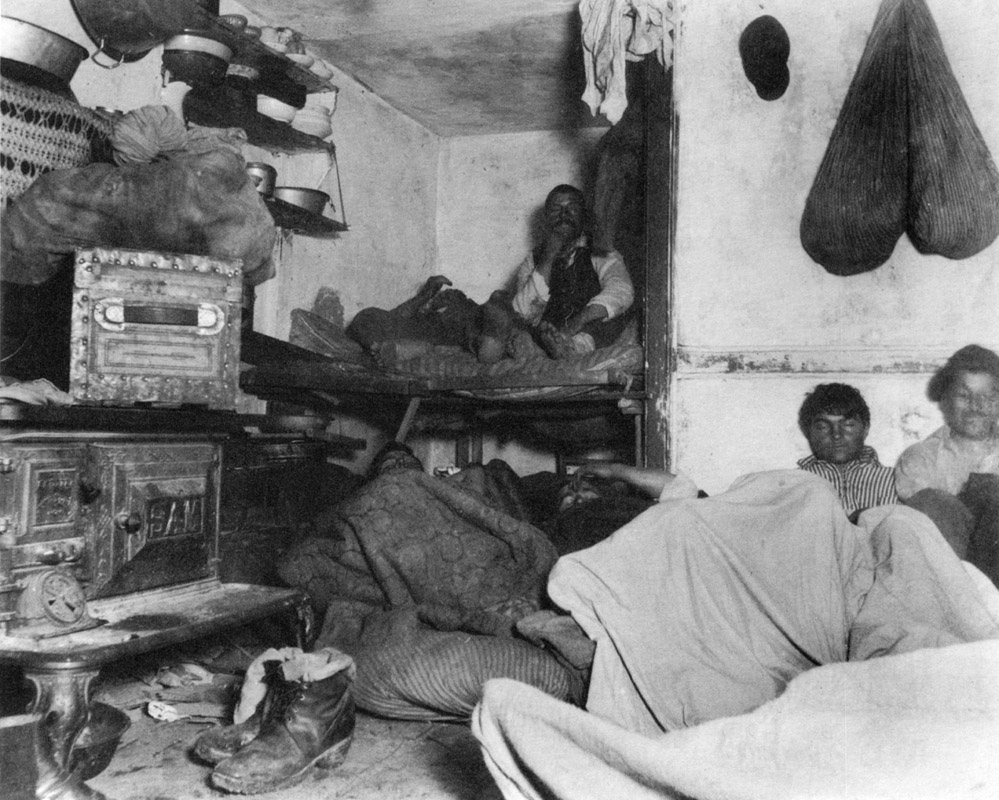 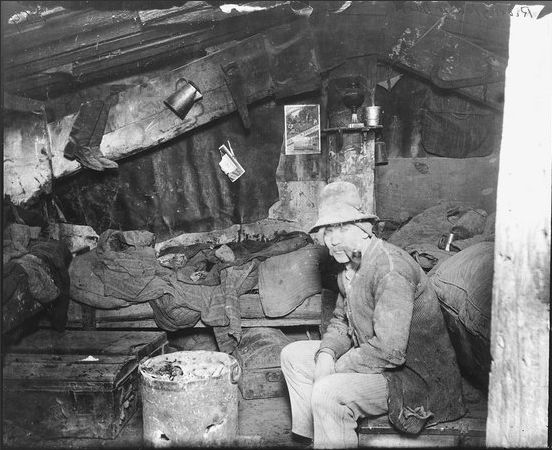 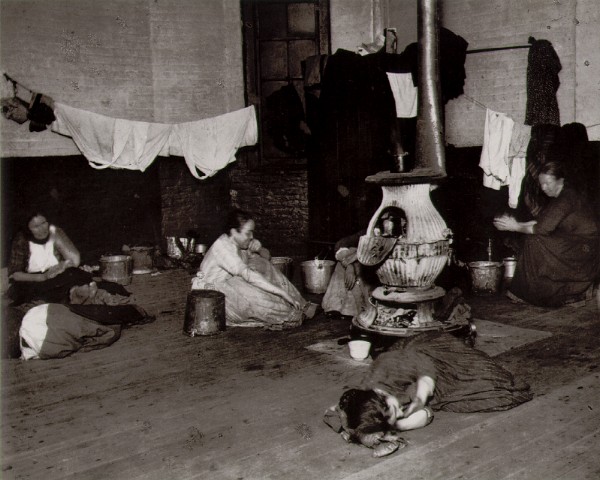 Free Enterprise: Capitalism
Adam Smith:  The Wealth of Nations  (1776)
Laissez-faire Capitalism: “Let it Be”
 The Market System: 
According to Smith’s ideas:
Business should be free of government interference.
Pure Market Economic System would achieve the maximum good for society:
Characteristics
No government control
Freedom of choice
Private Property
Profit
Competition
Captains of Industry or Robber Barons?
A matter of historic debate!
Robber Baron:

	Destroyed any competition.

Paid very low wages.

	Bribed public officials.
Captain of Industry:

	Built huge industries.

	Lowered costs.

	Developed new technology.